Красота  есть  гармония;            в  ней  залог  успокоения…
  Ф.М.Достоевский
Сочинение по картине Ф.П. Толстого 
«Букет цветов, бабочка и птичка».
Ф.П.Толстой  
(1783 – 1873)

   Фёдор Петрович  Толстой  - замечательный  
русский художник  и  скульптор. Родился  в  семье  графа П.А.Толстого 
в 1783 году. Будущий   художник, как  было
принято в  то  время, с  рождения  был  
записан  в  Преображенский  полк в  чине  
сержанта. После  окончания  Морского корпуса в  1802    году  молодой мичман   Фёдор  Толстой
 поступил в  Академию  художеств, где  потом    
долгие годы  преподавал. В  последние  годы  жизни  художник 
 потерял  зрение. Скончался  великий  мастер  в  1873 году.
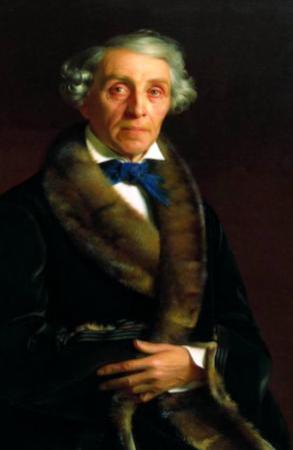 Расшифруй слова
Ю Н Т М А Р О Т Р    

Р А Т Н И К А

М К П О З Ц Я О И И

О Е С И Ч Е Н И Н
натюрморт
картина
композиция
сочинение
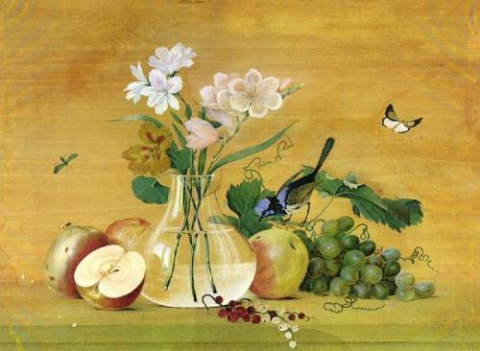 Как называется такая картина?
Натюрморт – картина, изображающая посуду, цветы, ягоды, фрукты и другие предметы.
Композиция картины - расположение  
предметов  в  пространстве, выделение  главного  в изображении.
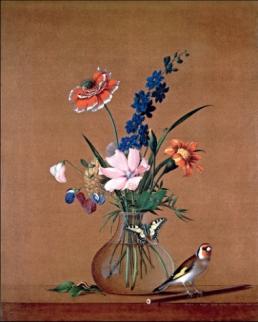 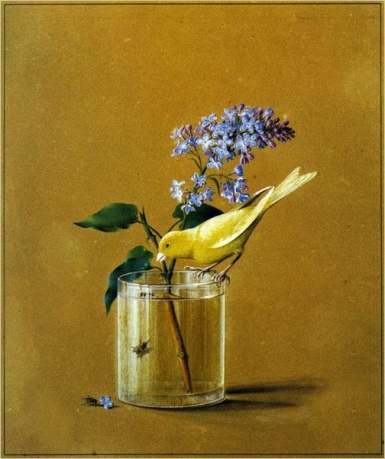 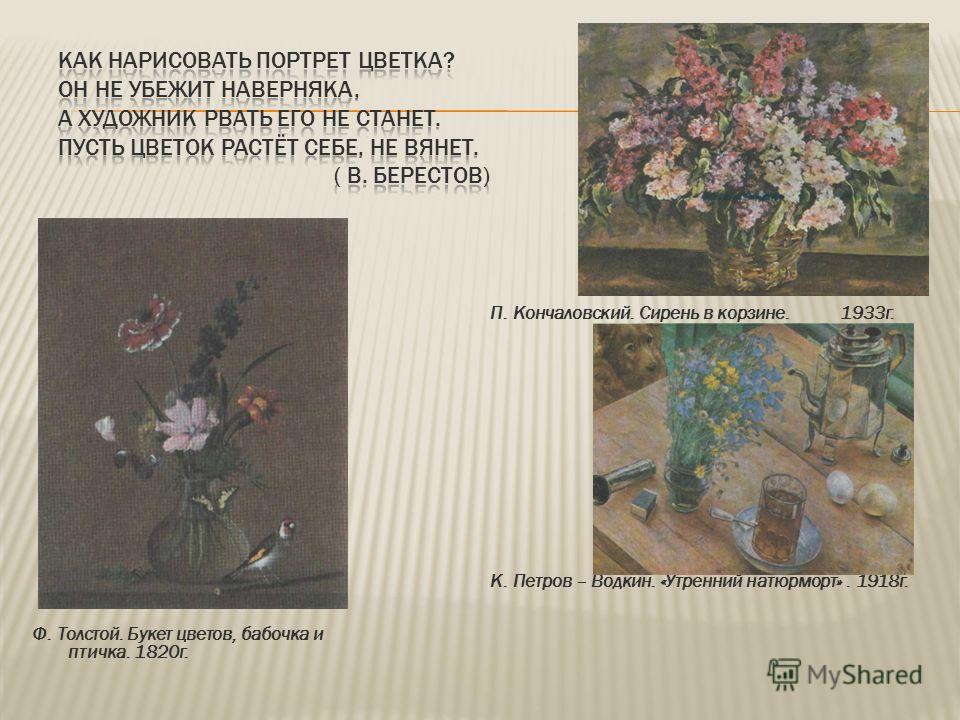 Описываем цветы
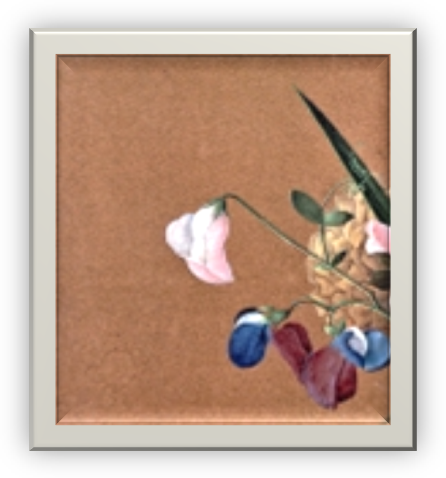 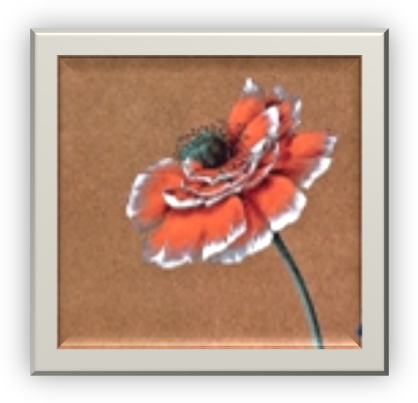 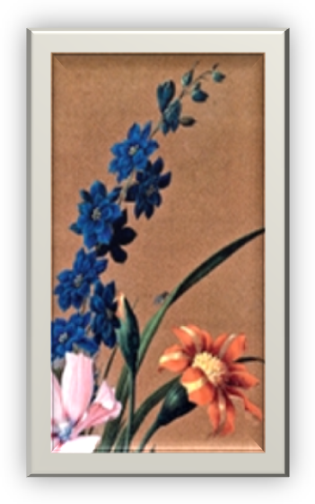 космея
левкой 
мак
 бархатец душистый  горошек
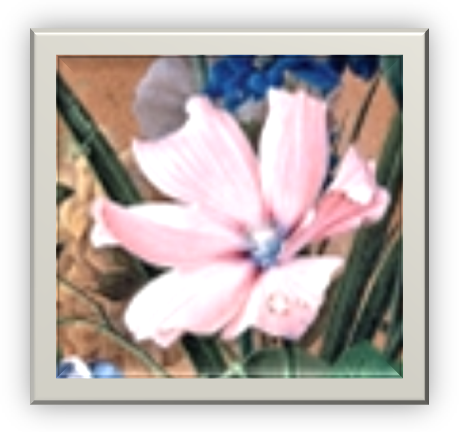 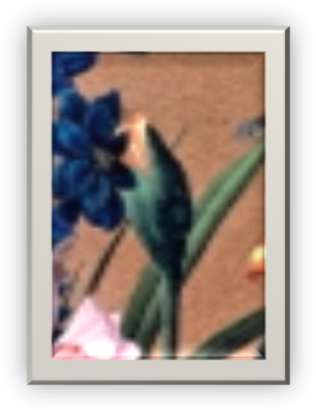 Каких животных изобразил художник?
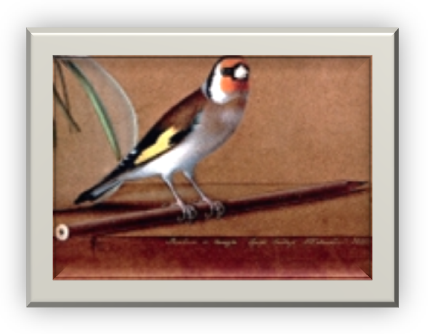 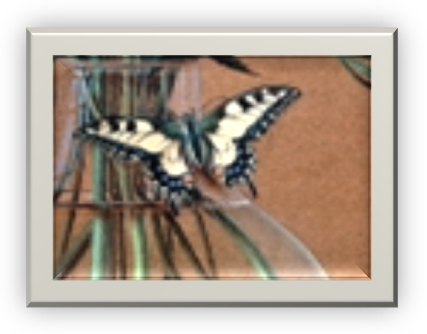 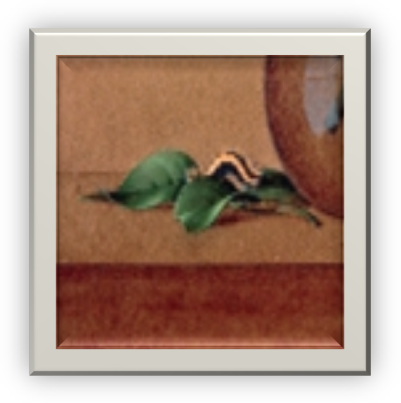 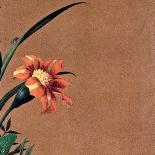 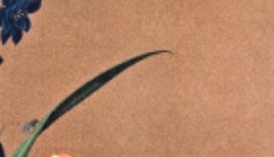 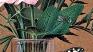 Описываем детали
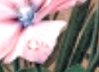 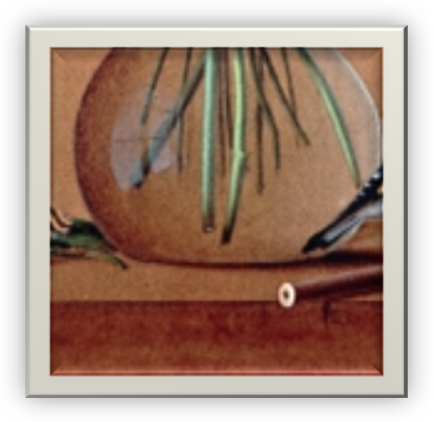 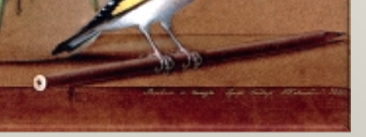 Описываем фон
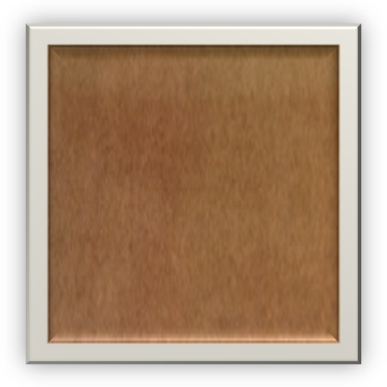 Выберите
Коричневые, коричневато-зеленоватые, розоватые, охристые, синеватые, красно-бордовые оттенки красок…
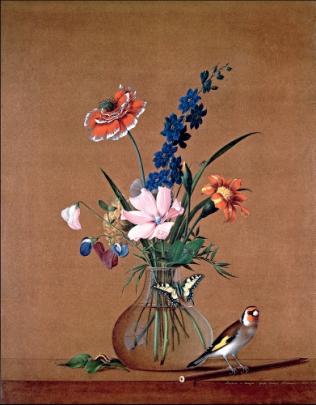 Сочинение по картине Ф.П. Толстого
 «Букет  цветов, бабочка и птичка».
Вступление. 
Краткая  информация  о  художнике.

2. Основная часть.
Композиция  натюрморта: цветы; бабочка; птичка; гусеница и  мушки.

3. Концовка.
Удивительная  тайна  картины.
1. Вступление.- Какая картина перед тобой?- Как называется такая картина?- Какие краски использовал Ф.Л. Толстой для картины?Слова для справок:Передо мной … русского … Ф.П.Толстого «……..». Художник изобразил …  . … коричневые, коричнево- зеленоватыые, розовые, красно-бордовые… оттенки красок
2. Основная часть. - Что мы видим в центре картины?                                    красивый букет цветов- Где и в чём стоят  цветы?  - Чем заполнена ваза?                   в  стеклянной вазе, она, свежими    садовыми  - Что видно сквозь прозрачное стекло?                         виден каждый стебелёк - Какие цветы в букете?                                                               все разные садовые  - Что дрожит на розовом  цветке?                                                               капля росы- Кого изобразил художник на листке в букете?                           крошечную муху- Кто сидит на вазе?                            лимонно-жёлтая бабочка, порхает, ароматных Что она делает?  - Кто ползёт по опавшему листику около вазы?           яркая  оранжевая гусеница- Кто сидит рядом с вазой на карандаше?            разноцветная птичка , любуется Что она делает?
3. Концовка. – Понравился ли тебе эта картина? Что хотел подчеркнуть в ней художник?(при создании картины мастер … красоту простых предметов … полная   гармония  цветов  и животных…)  - Какие чувства у тебя возникали, когда ты рассматривал этот натюрморт? (Мир, окружающий человека, прекрасен, только надо уметь видеть эту красоту.)
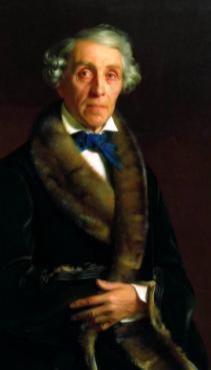 Художник своей   картиной  говорит  нам: будьте  внимательны  к  природе, и  она  щедро  откроет  вам  свою  красоту, свои  тайны.
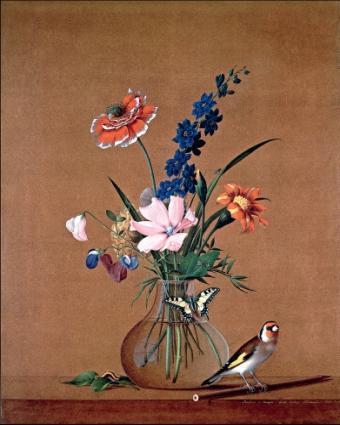 Автор презентации 
учитель начальных классов СОШ № 404
 Гаврилова Инна Николаевна
 г.Санкт-Петербург
ИСТОЧНИКИ:  http://www.territa.ru/_ph/948/2/558624056.jpg
t1@4467961e-ab0e-40a3-a1d0-3ac07a0ab408
http://img0.liveinternet.ru/images/attach/c/1/62/371/62371632_465pxFedor_Petrovich_Tolstoy_b.jpg